MUDŽIZE
MUDŽIZE SU NADNARAVNA DJELA POSLANIKA, KOJA SU ČINILI UZ ALLAHOVU DŽ.Š. POMOĆ, KAKO BI DOKAZALI SVOJE POSLANSTVO!
MUDŽIZE SE DIJELE NA:HISIJJE I AKLIJJE!
HISIJJE – OSJETILNE SU ONE KOJE SE SPOZNAJU PUTEM OSJETILA!
AKLIJJE – UMNE SU ONE KOJE SE SPOZNAJU PUTEM RAZUMA!
NAJPOZNATIJA AKLIJJA – UMNA MUDŽIZA JE KUR‘AN!
POZNATE HISIJJE – OSJETILNE MUDŽIZE SU:
NUHOVA LAĐA:
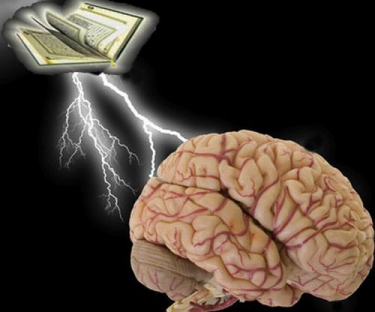